FOCUS SUI DEPOSITI DEI BREVETTI PER INVENZIONE INDUSTRIALE E  MARCHI NELLE PROVINCE DI MILANO, MONZA BRIANZA, E LODI DAL 1990 AL 2021
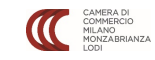 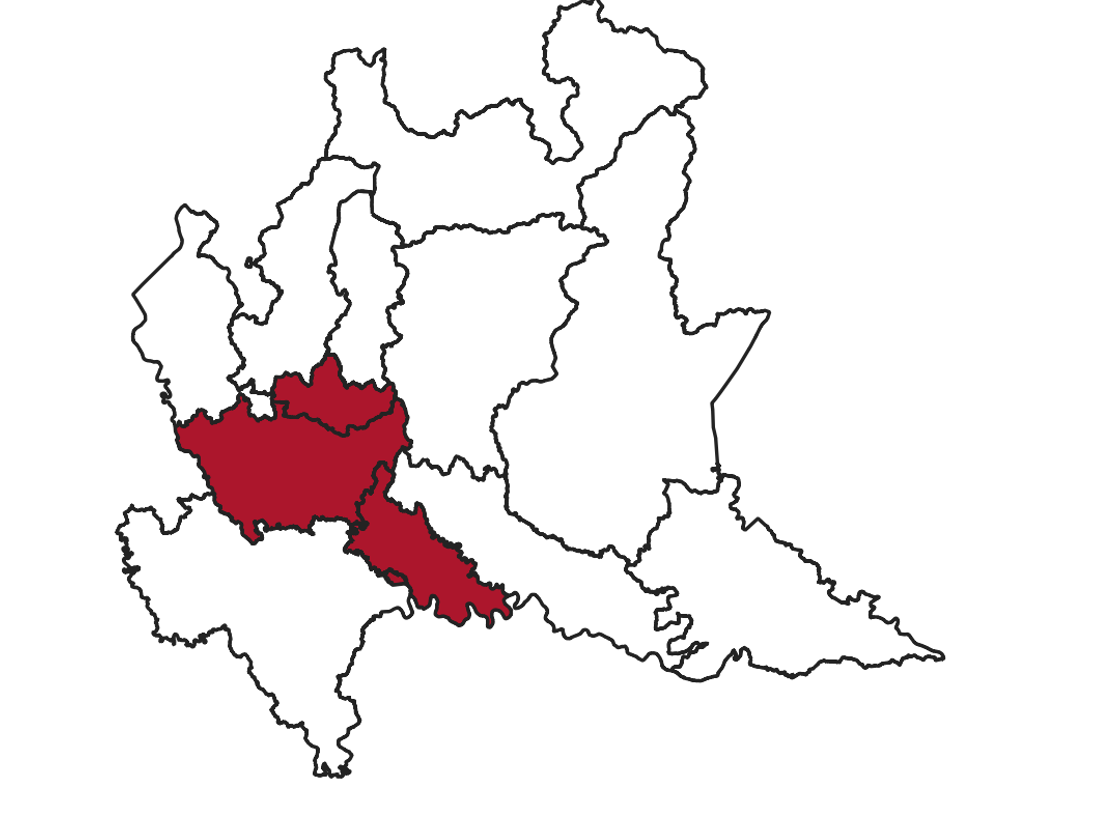 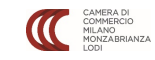 I depositi complessivi delle domande di brevetto per invenzione industriale e marchi nelle province di Milano, Monza Brianza, Lodi nel 2021 sono accumunati dal segno positivo.
Scendendo nel dettaglio, i depositi dei brevetti per invenzione industriale hanno fatto registrare un incremento del 3,6% rispetto al 2020 attestandosi a 3.058 depositi, dato più alto degli ultimi 20 anni.
Il 2021 è stato un anno particolarmente positivo anche per il deposito dei marchi che, con un +8,6%, supera quota 15.000, il maggiore livello del periodo 1990-2021.
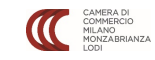 Il dato cumulato nel periodo 1990-2021 relativo al deposito dei marchi e brevetti per invenzione industriale  nelle province di Milano, Monza Brianza, Lodi conferma anche per il 2021 la netta prevalenze dei primi.
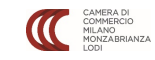 Il deposito di domande dei brevetti per invenzione industriale e marchi in provincia di Milano nel 2021 ha segnato una  robusta crescita.
Infatti le istanze di deposito dei brevetti di invenzione industriale nel 2021 hanno visto un incremento del +3,9% rispetto al 2020, e del 9,3% rispetto al 2019, proseguendo lungo un costante trend di crescita. 
Importante il rimbalzo dei depositi dei marchi che, nel 2021, fa registrare un incremento del 7,8% rispetto al 2020, ed un +9% rispetto al 2019, superando abbondantemente il livelli pre-pandemici.
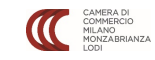 Il dato cumulato nel periodo 1990-2021 relativo al deposito dei brevetti per invenzione industriale e marchi nella provincia di Milano riflette la distribuzione di questi titoli di proprietà industriale secondo le percentuali già emerse nell’area vasta di Milano, Monza Brianza.
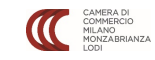 Il dato relativo al deposito di brevetti per invenzioni industriali della provincia di Monza Brianza evidenzia una contrazione del 28% rispetto ai livelli del 2020, confermando un trend di decrescita iniziato con la pandemia nel 2020.
A fare da contraltare l’importante incremento del deposito dei marchi cresciuto rispetto al 2020 del 27,7%.
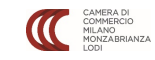 Guardando al dato cumulato nel periodo 1990-2021 relativo al deposito dei marchi e brevetti per invenzione industriale nella provincia di Monza Brianza emerge una netta prevalenza dei primi che interessano l’80% del totale delle istanze dell’arco di tempo considerato.
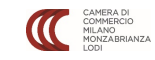 Il bilancio del deposito di brevetti per invenzioni industriali e marchi della provincia di Lodi per l’anno 2021 è particolarmente positivo.
I depositi dei brevetti per invenzioni industriali fanno registrare il massimo assoluto di sempre (18 depositi).
Più contenuti, ma comunque importanti, risultano i depositi dei marchi cresciuti del 18% rispetto all’anno precedente.
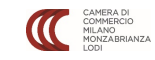 Il dato cumulato nel periodo 1990-2021 relativo al deposito dei brevetti per invenzione industriale e marchi nella provincia di Lodi risulta in linea rispetto alla distribuzione cumulata di detti titoli di proprietà industriale considerati nello stesso intervallo temporale registrati nell’area vasta di Milano, Monza Brianza e Lodi.
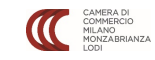 * primi depositi e rinnovi
**dati aggiornati a febbraio 2022
Fonte: elaborazione U.O.Proprietà Intellettuale  su dati Mise Ufficio Italiano Brevetti e Marchi